What Is Quality Spiritual Care in Health Care and How Do You Measure It?
Rev. George Handzo, BCC, CSSBB
Director, Health Services Research & Quality, HCCN

Chaplain Cheryl Holmes, OAM
CEO, Spiritual Health Victoria, Australia 

Rev. Susan Wintz
Director, Professional & Community Education, HCCN
Purpose
This statement provides guidance to advocacy groups, professional health care associations, health care administrators, clinical teams, researchers, government and other funders, faith communities, spiritual care professionals, and other stakeholders internationally on the indicators of quality spiritual care in health care, the metrics that indicate quality care is present, and suggested evidence-based tools to measure that quality.
2
Definitions
Chaplain
Spiritual Care
Chaplaincy Care
Pastoral Care
Assessment- Screening, History
Standardization
What it is
Following a predefined pattern
Predictable practice
Conforming to best practice

What it is not
Manualizing
Removing clinical judgment
5
Why Standardization?
The Clinical Problem- No one knows what we do
The Education Problem- How do we teach what we do?
The Research Problem- Can only test interventions if they are done the same way every time
The Quality Improvement Problem
What do we measure?
How do we know if anything we do helps anyone?
How can we get better at what we do?
If It Doesn’t Contribute Value, It Doesn’t Get Funded
Value = Quality/Cost
Value is in the eyes of the customer
The customer is the one paying
QUALITY INDICATORS
The measures selected to describe the situation, track progress and act as a guide to decision making
Qualifications/Education/Training/Experience
The Process
Choose a consensus panel
	- Based on demonstrated expertise not title
	- Multidisciplinary- get other perspectives
	- Multinational- Increase generalizability
The Panel
Timothy Daaleman, DO, MPH, professor and vice chair of family medicine, University of North Carolina at Chapel Hill, N.C. 

Betty Ferrell, Ph.D., M.A., F.A.A.N., F.P.C.N., director and professor, Division of Nursing Research and Education, Department of Population Sciences, City of Hope Medical Center, Duarte, CA.

Charles W. Fluharty, president and CEO, Rural Policy Research Institute, Iowa City, Iowa

Rev. Eric J. Hall, M. Div., MA, president and CEO, HealthCare Chaplaincy Network, New York 

The Rev. George Handzo, BCC, CSSBB, director of health services research and quality, HealthCare Chaplaincy Network, New York
The Panel
Cheryl Holmes, OAM, CEO, Spiritual Health Victoria, Australia 

Rev. Dr. Ewan Kelly, Former Programme Director for Spiritual Care NHS Education for Scotland,  Edinburgh, Scotland 
 
Diane Meier, M.D., FACP, director, Center to Advance Palliative Care, New York 
R. Sean Morrison, M.D., director, Lilian and Benjamin Hertzberg Palliative Care Institute and the National Palliative Care Research Center at Mount Sinai, New York
 
Shane Sinclair, Ph.D., assistant professor, Cancer Care Research Professorship, Faculty of Nursing, University of Calgary, Alberta, Canada 

Rev. Sue Wintz, M.Div., BCC, director of professional and community education, HealthCare Chaplaincy Network, New York
The Process
Draft and send out 
Collect responses & revise
Send out and edit on call
Send out final for sign off
Quality Indicators- Structure
1.A - Certified or credentialed spiritual care professional(s) are provided proportionate to the size and complexity of the unit served and officially recognized as integrated/embedded members of the clinical staff.,
 
1.B - Dedicated sacred space is available for meditation, reflection and ritual.
 
1.C - Information is provided about the availability of spiritual care services.
 
1.D - Professional education and development programs in spiritual care are provided for all disciplines on the team to improve their provision of generalist spiritual care. 
 
1.E - Spiritual care quality measures are reported regularly as part of the organization's overall quality program and are used to improve practice. .
Quality Indicators- Process
2.A - Specialist spiritual care is made available within a time frame appropriate to the nature of the referral.

2.B - All clients are offered the opportunity to have a discussion of religious/spiritual concerns
 
2.C - An assessment of religious, spiritual, and existential concerns using a structured instrument is developed and documented, and the information obtained from the assessment is integrated into the overall care plan.
 
2.D - Spiritual, religious, cultural practices are facilitated for clients, the people important to them and staff
 
2.E - Families are offered the opportunity to discuss spiritual issues during goals of care conferences
 
2.F. Spiritual care is provided in a culturally and linguistically appropriate manner.4 Clients values and beliefs are integrated into plans of care. 
 
2.G. End of life and Bereavement Care is provided as appropriate to the population served. ,
Quality Indicators- Outcomes
3.A - Clients spiritual needs are met
 
3.B - Spiritual care increases client satisfaction
 
3.C - Spiritual care reduces spiritual distress
 
3.D - Spiritual interventions increase clients sense of peace
 
3.E - Spiritual care facilitates meaning-making for clients and family members
 
3.F - Spiritual care increases spiritual well-being.
Metrics & Measures
1.C - Information is provided about the availability of spiritual care services. 
      Metric- Percentage of patients who say they were informed that spiritual 		   	          care was available 
      Measure- Client Satisfaction Survey 

2.B - All clients are offered the opportunity to have a discussion of religious/spiritual concerns. 
      Metric- Percentage of clients who say they were offered a discussion of 	   	          		   religious/spiritual concerns 
      Measure- Client Survey
Metrics & Measures
3.A – Clients’ spiritual needs are met. 
      Metric- Client-reported spiritual needs documented before and after spiritual care 
      Measure- Spiritual Needs Assessment Inventory for Patients (SNAP) 
                       Spiritual Needs Questionnaire (SpNQ)

3.B - Spiritual care increases client satisfaction. 
       Metric- Client-reported satisfaction documented before and after spiritual care 
       Measure -HCAHPS #21􏰀 
        Quality of Spiritual Care (Survey)
Scope of Practice
Indicator 1.D. Professional education and development programs in spiritual care are provided for all disciplines on the team to improve their provision of generalist spiritual care.

  	Competencies
	The chaplain, in collaboration with educators from other professions, provides education in the practices and processes involved in    spiritual care as provided by each member of the interprofessional team (e.g. for healthcare: physician, nurse, social worker, physical therapist, pharmacist, quality improvement) and introduces spiritual care practices/processes into training for the other team professionals.
 
	The chaplain participates with the interprofessional members of the healthcare team to modify, innovate, and implement practices and processes for the provision, collaboration, communication, education, and quality improvement of spiritual care.
Scope of Practice
Indicator 2.B. All clients are offered the opportunity to have a discussion of religious/spiritual concerns

		Competencies
	The chaplain supports and advocates for the establishment of timely and documented spiritual screening to discover and refer clients for discussion religious/spiritual concerns. 

	The chaplain provides timely response to all referrals and facilitates discussions of religious/spiritual concerns.
The Panel
Dr. Joanne Cacciatore, MSW,  Assoc Professor Arizona State University 

Chaplain Bruce Feldstein, M.D .Director, The Jewish Chaplaincy at Stanford Medicine, Stanford, CA

Rev. Joan Jiko Halifax Abbot Upaya Zen Center Santa Fe, New Mexico 

Rev. Eric J. Hall President and CEO HealthCare Chaplaincy Network,  NY, NY 

The Rev. George F. Handzo, BCC, CSSBB Director, Health Services Research & Quality HealthCare Chaplaincy Network, NY, NY 

Cheryl Holmes OAM Chief Executive Officer Spiritual Health Victoria,  Victoria, Australia 

Rev. Dr. Ewan Kelly, Former Programme Director for Spiritual Care NHS Education for Scotland,  Edinburgh, Scotland
The Panel
Tammie E. Quest, M.D. Director, Emory Palliative Care Center Department of Emergency Medicine Emory University School of Medicine,  Atlanta, Georgia 

Rev. Professor John Swinton, Professor in Practical Theology and Pastoral Care, School of Divinity, History and Philosophy King's College, University of Aberdeen, Aberdeen, Scotland 

Rev. Sue Wintz, M.Div., BCC Director, Professional and Community Education, HealthCare Chaplaincy Network, NY, NY 

Rev. Frank Woggon, Ph.D., BCC, ACPE Supervisor, Director of Chaplaincy Services, University of Louisville Hospital/KentuckyOne Health, Louisville, Kentucky
Core Knowledge
Indicator 1.D. Professional education and development programs in spiritual care are provided for all disciplines on the team to improve their provision of generalist spiritual care.

		Competencies
The chaplain, in collaboration with educators from other professions, provides education in the practices and processes involved in spiritual care as provided by each member of the interprofessional team (e.g. for healthcare: physician, nurse, social worker, physical therapist, pharmacist, quality improvement) and introduces spiritual care practices/processes into training for the other team professionals.
The chaplain participates with the interprofessional members of the healthcare team to modify, innovate, and implement practices and processes for the provision, collaboration, communication, education, and quality improvement of spiritual care.

Knowledge Base
Building and Maintaining a Chaplaincy Department
Generalist Spiritual Care
Training Other Disciplines
Teamwork and Collaboration
Core Knowledge
Indicator 2.B. All clients are offered the opportunity to have a discussion of religious/spiritual concerns

		Competencies
The chaplain supports and advocates for the establishment of timely and documented spiritual screening to discover and refer clients for discussion religious/spiritual concerns. 
The chaplain provides timely response to all referrals and facilitates discussions of religious/spiritual concerns.

Knowledge Base
Spiritual Screening, Assessment and Documentation
Cultural Competence, Inclusion, and Vulnerable Populations
Delivery of Care and Continuity of Care
Training vs Formation
Formation
--    the integration of personal history, beliefs and values with 	one's education and clinical training. 

Training
--   the skill, knowledge, or experience acquired by one that      	trains
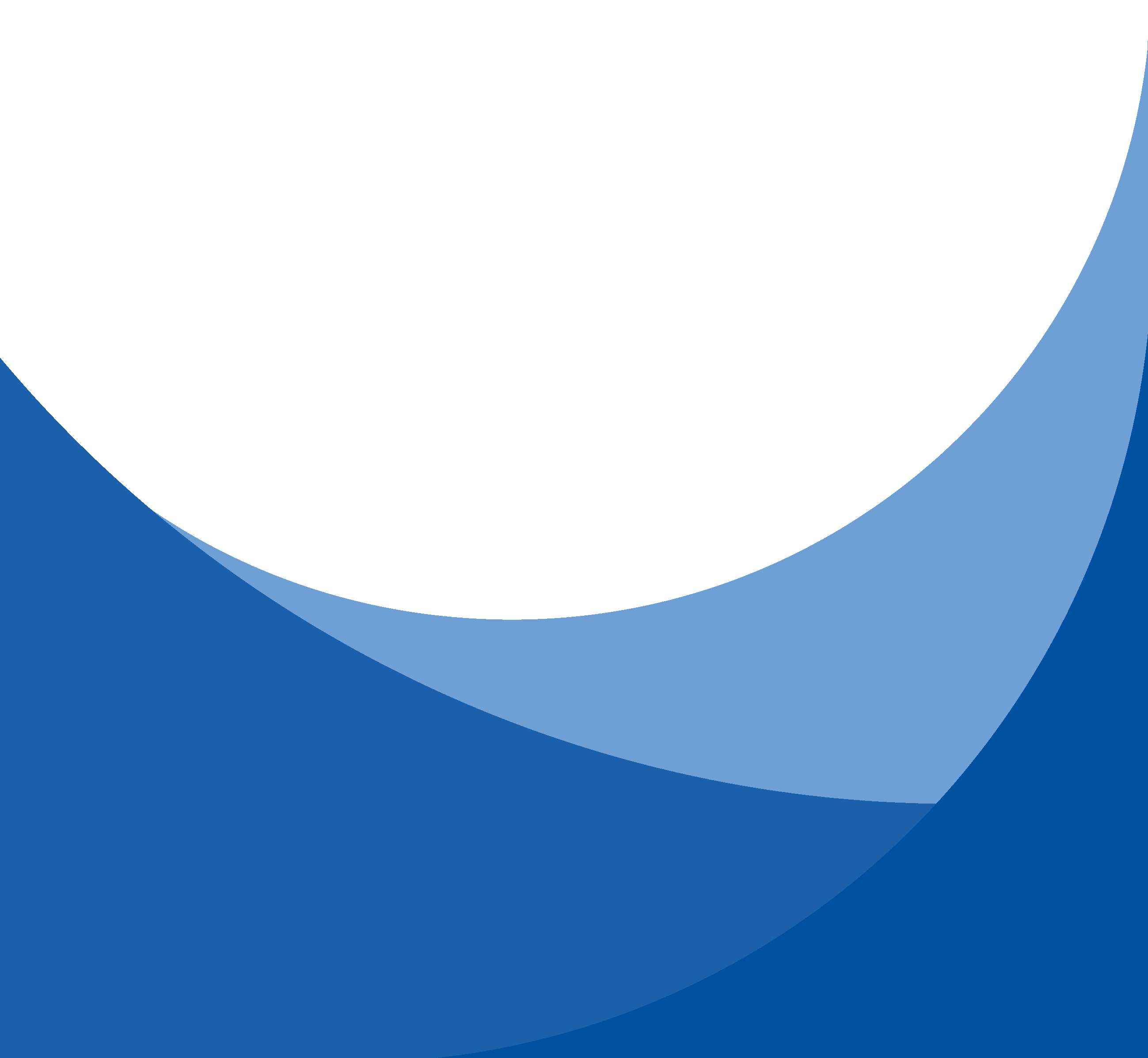 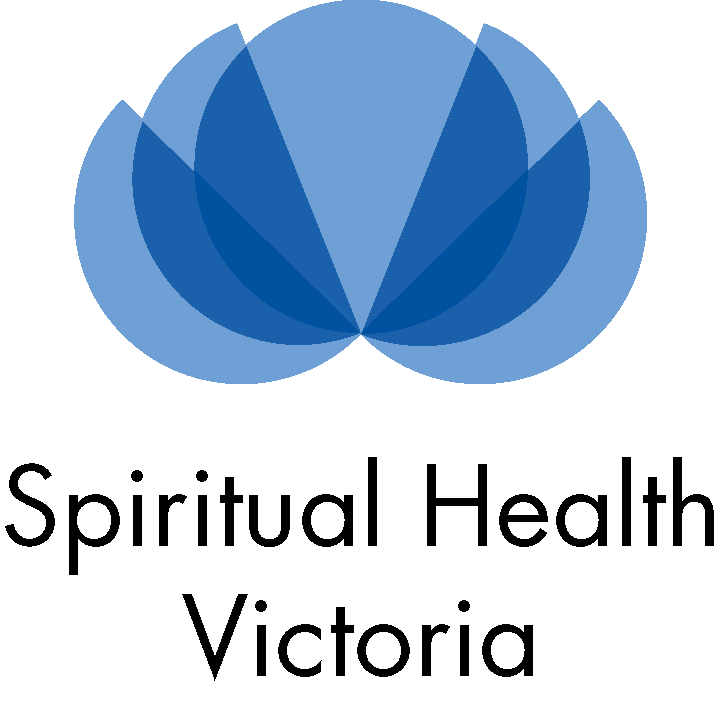 Quality Indicators for Spiritual Care
The Australian Experience
Spiritual Care in Australia
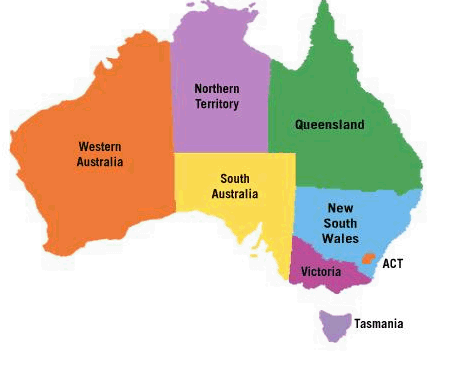 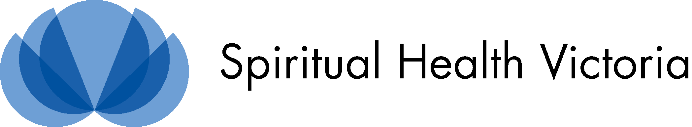 Questions we want to address:
How does spiritual care contribute to quality of care; patient experience; person centred care?

What is the pathway for formation of a competent spiritual care practitioner?
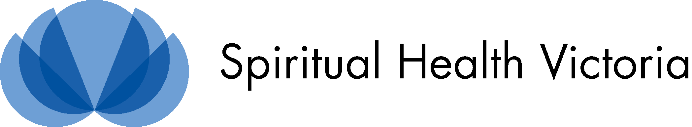 Quality Indicators for Spiritual Care in Australia
Relationship to:
Spiritual Care Australia (SCA): Standards of Practice
Spiritual Health Victoria (SHV): Capabilities Framework
Spiritual Health Victoria: Spiritual Care in Victorian Health Services Towards Best Practice Framework

Next steps……
Workshop at SCA conference May 2016
Part of SHV pilot projects
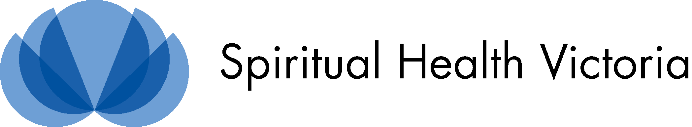 What’s Next: Getting to Value
Contributing to the Triple Aims

Curriculum

Certification

Intervention Studies
What’s Next?
This is only the first step- not the final word
This is a discussion starter
This is a research starter
This is a hypothesis

Everyone should weigh in and do so publicly
The End Game
Understanding what spiritual care interventions contribute to positive health outcomes, reduction in the costs of care,  and reduction of suffering for patients and family members.
Education for all clinicians on spiritual care provision within their scope of practice.
Systems to provide best practice spiritual care most effectively and efficiently across the continuum of care.
Reimbursement for provision of best practice spiritual care
Thank You